Ses ve Özellikleri
Ses nedir?
Ses, akustik bir dalganın işitme organı aracılığıyla yarattığı işitme duygusudur.
		Bu akustik dalga, bir cismin başka bir cisme değmesi, çarpması ya da sürtünmesi sonucu ortaya çıkan titreşimle oluşur.
		Bu titreşimler ses kaynağından çıktıktan sonra havadaki moleküller üzerinde bir basınç değişimi oluşturur. Bu basınç değişimi suya atılan bir taşın yarattığı dalgalar gibi ilerler.
Ses nedir?
Ses dalgaları bir sıkışır, bir genleşir. Bu da sesin bir sinüs dalgası şeklinde ilerlemesine yol açar.
Sesin özellikleri
Bu dalganın çeşitli özellikleri vardır.
Dalga boyu
Frekans
Genlik
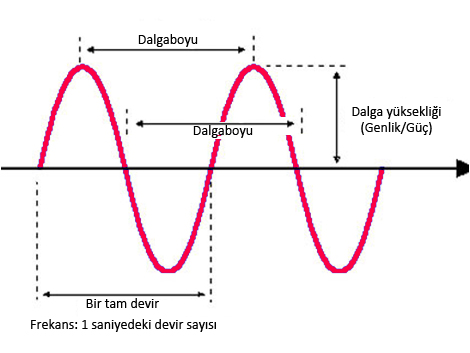 Sesin özellikleri
Dalga boyu
	
	İki sinüs dalgası arasındaki mesafedir.
	Dalga üzerinde özdeş davranan herhangi iki nokta arasındaki minimum mesafe ölçülerek hesaplanır.
Sesin özellikleri
Frekans  (Sıklık)
	Dalganın bir saniye içinde oluşturduğu genleşme ve sıkışma, yani titreşim sayısıdır.
	Ölçü birimi Hertz’dir (Hz). 
	Frekans, sesin tonunu belirler. Titreşim sayısı arttıkça (Hz yükseldikçe) ses tizleşir; azaldıkça pestleşir.
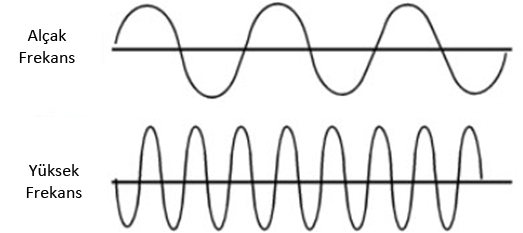 Sesin özellikleri / Frekans
Birbirinin iki katı olan frekanslar, aynı sesi verirler. Tek fark, daha yüksek frekansta olanın daha tiz olmasıdır.
	Sözgelimi 1000 Hz ile 2000 Hz, aynı sestir; sadece ikincisi bir oktav (8 nota) daha yüksektir.
Sesin özellikleri / Frekans
Frekansa ilişkin bu özellikler, düzenli bir frekansa sahip sesler (basit frekanslı sesler) için geçerlidir.
	
	Frekansa göre ses türleri:
	1. Düzgün ses (Düzenli frekans): Periyodik ve düzenli titreşimlere sahiptir.
	Düzgün ses de ikiye ayrılır: 
		a) Temel (Saf) ses: Titreşimleri basit bir sinüs eğrisi karakteri taşır. Sabit salınımlı tekdüze bir sestir. Doğada bulunmaz. Diyapazon vb. araçlarla üretilir.
		b) Karmaşık ses: Salınımı zaman içinde değişimler gösterir. Aslında basit salınımlı seslerin birleşiminden oluşur.
Sesin özellikleri / Frekans
2. Gürültü (Düzensiz frekans): Titreşimler periyodik değildir. Sözgelimi ilk titreşim 1/500, ikincisi 1/400, üçüncüsü 1/485 saniyedir.
	3. Patlama: Kısa süreli hızlı bir hava yoğunlaşması sonucu oluşup kulağımıza çarpan ses.
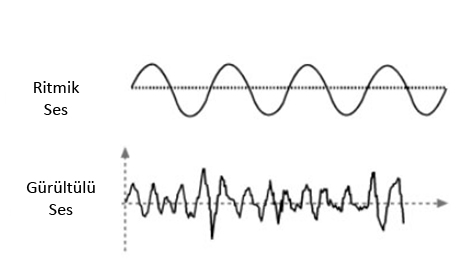 Sesin özellikleri
Genlik (amplitude)

	Ses dalgasının normal konumu ile bu konumdan en çok uzaklaştığı nokta arasındaki uzaklık farkıdır.
	Genlik ne kadar büyükse ses o kadar güçlü duyulur. Genlik küçüldükçe ses de zayıflar.
Sesin özellikleri / Genlik
Ses, kaynağından uzaklaştıkça, dalga boyu aynı kalır, ama genlik küçülür. Böylece ses de giderek zayıflar.
	Sesin gücü 4 etmene bağlıdır:
Ses kaynağına olan uzaklık
Sesin içinde yayıldığı ortamın özellikleri
Titreşimin genliği
Frekansın büyüklüğü
Sesin özellikleri / Genlik
Ses gücünün değeri Watt ile gösterilir. Sesin gücü genliğin karesi ile doğru orantılıdır. Genlik iki kat arttırıldığında sesin gücü dört kat artar. Bu durumda gücü 10 Watt olan bir sesin genliği iki kat arttırılırsa, gücü 40 Watt’a çıkar.
Sesin özellikleri
Sesin şiddeti

	Sesin gücü aslında Watt ile ölçülür. Ama uygulamada çok küçük değerlerle karşılaşıldığı için başka bir ölçüt aranmıştır. Desibel (dB) daha kullanışlı bir ölçüt olduğu için kullanılmaktadır.
	Desibel, temelde iki ayrı sesin güç oranlarının logaritması alınarak bulunur.
Sesin özellikleri
İşitme eşiği 0 (sıfır) dB kabul edilir; ağrı eşiği ise 120 dB’dir. 65 dB’i geçen her ses düzeyinin, kulak sağlığını bozma olasılığı olduğu kabul edilmiştir.

		Ancak sesle ilgili bazı cihazlarda 0 dB sesin olması gereken en güçlü noktası olarak belirlenmiştir. Sözgelimi Adobe Premiere kurgu programında ses şiddetinin 0 dB’i aşmaması gerekir.
Sesleri birbirinden ayırmak
Sesleri fizyolojik olarak birbirinden ayıran üç temel karakteristik ölçüt vardır:

Sesin gürlüğü
Sesin yüksekliği
Sesin tınısı
Sesleri birbirinden ayırmak
Sesin gürlüğü  (loudness of sound)

	Sesin fizyolojik şiddetidir. Şiddetli, orta ve zayıf sesler olarak kategorilendirilir.
	Bir ölçü aleti ile ölçülmez sesin gürlüğü. İnsan kulağının yaptığı öznel bir değerlendirmedir.
	İnsan kulağı 1 dB’lik ses artışına duyarlıdır; daha düşük ses artışlarını insan fark etmez.
Sesleri birbirinden ayırmak
Şiddet ile gürlük arasında doğrusal ve eşdeğerli bir bağıntı yoktur. Sözgelimi sesin gürlük düzeyinin 1’den 2’ye çıkması için şiddetinin 10 dB’den 100 dB’e çıkması gerekir. Yani gürlük, şiddetin logaritması ile orantılıdır.
	Bir ses çok düşük dB’deyse duyulmaz; insan kulağının işitebildiği en alt sınıra “işitme eşiği” (treshold of audability) denir.
	Bir ses çok yüksek dB’deyse yine duyulmaz, ama bu kez insan basınçtan ötürü kulağında bir acı hisseder. Bu nedenle bu sınıra “ağrı eşiği” (treshold of pain) denir.
Sesleri birbirinden ayırmak
İnsan kulağındaki her iki eşik arası 130 dB’dir. Henüz bu kadar geniş bir ses aralığını algılayabilen bir aygıt (mikrofon, ses kayıt cihazı vb.) yapılamamıştır.
Sesleri birbirinden ayırmak
Sesin yüksekliği (pitch of sound)

	Sesin frekans değeridir. 
	Hızlı titreşen ses (yüksek frekanslı) ince/tiz; yavaş titreşen ses (düşük frekanslı) ise kalın/pest olarak duyulur.
	Karmaşık seslerde en pest temel frekans temel alınır.
Sesleri birbirinden ayırmak
Sesin tınısı / niteliği/kalitesi/rengi (timbre of sound)
	
	İki sesin şiddetleri ve temel frekansları aynı olsa da; harmoniklerin sayı ve bağıl genlikleri farklıdır. Bu fark, sesin tınısını oluşturur.
	Her insanın sesi, her enstrümanın sesi farklı tınılara sahiptir.
Sesleri birbirinden ayırmak
Sesin tınısını etkileyen bir başka etken de ses zarfıdır (envelope).
	Ses zarfı, ses yoğunluğunun zaman içindeki değişimidir. Üç evresi vardır:
Çıkış (attack): Ses kaynağının titreşmeye başladığı nokta ile en üst seviyeye (tepe noktaya) ulaştığı mesafe arasındaki yükselme zamanı.	
Kalış (sustain): Sesin en yoğun seviyede (tepe noktada) kalma zamanı.
Düşüş (decay): Sesin en yoğun seviyeden sessizliğe inme süresi.
Sesleri birbirinden ayırmak
Aynı frekans ve ses yoğunluğuna sahip iki nota, farklı zarflara sahipse, farklı sesler üretirler.
	Sözgelimi bir keman telini yumuşak çaldığınızda çıkış, kalış ve düşüş zamanları hemen hemen eşit ve uzundur. Aynı telle keskin bir ses ürettiğinizde ise çıkış zamanı ani, kalış ve düşüş zamanları ise kısadır.
Ses grupları
Sesler 4 ana gruba ayrılabilir:

İnsan sesleri
Çalgı sesleri
Doğal sesler
Yapay sesler

Bunlar da kendi içlerinde gruplara ayrılabilir.
Ses grupları
İnsan sesleri

Erkek sesleri:
Genç erkek sesi
Olgun yaştaki erkek sesi
Yaşlı erkek sesi
Kadın sesleri:
Genç kadın sesi
Olgun yaştaki kadın sesi
Yaşlı kadın sesi
Çocuk sesi
	Bu gruptaki sesler, cinsiyete göre değil, yaşa göre ayrılır: 
	0-1 yaş; 1-3 yaş vb.
Ses grupları
Çalgı sesleri

	Flüt, piyano, davul, gitar, bas gitar, keman vb…
Ses grupları
Doğal sesler

Doğanın dinamiğinden kaynaklanan sesler: Rüzgar, yağmur, şimşek, dere vb.
İnsandan kaynaklanan sesler: ayak sesi, hapşırma, alkış vb.
İnsanın günlük yaşamında kullandığı gereçlerden kaynaklanan sesler: araba sesi, kapı sesi, elektrikli süpürge sesi vb.
Ses grupları
Yapay sesler

	Doğal olarak oluşması mümkün olmayan, elektronik gereçlerle üretilen elektronik efektler.
	Sinemanın ses evrenini oluşturmak için bu seslerden yararlanılır. Bu seslere “efekt” denir.
	Bir filmde bu sesler foley sanatçısı adı verilen kişilerce özel bir stüdyoda oluşturulur.
Nasıl duyarız?
Kulağımıza gelen ses dalgaları, kulak zarını titreştirir. Bu titreşimler, birbirine bağlı bir dizi kemik aracılığıyla iç kulağa ulaşır.
	İç kulaktaki salyangozun (koklea) içinde perilenf sıvısı bulunur. Titreşimler bu sıvıyı dalgalandırır. 
	Sıvının içinde bulunduğu bölgede yaklaşık 30 bin tüylü hücre vardır. Bu hücreler mekanik titreşimleri yakalar ve altlarında bulunan nöral hücrelere ulaştırır. Bu hücreler de elektrik sinyallerine dönüştürdükleri bu titreşimleri beyne ulaştırır.
Nasıl duyarız?
Salyangoz içindeki her bölge başka bir frekansa daha hassastır. Dolayısıyla her frekansa belirli bir bölge maksimum düzeyde yanıt verir. Bu bölgeye göre bir sesi pest ya da tiz olarak algılarız.
	Müzik bakımından önemli frekanslara (20 Hz-4000 Hz) duyarlı bölüm, taban zarının 2/3’ünü kapsar. Ayrıca seslerin tonlarını ayırt etme yeteneği bu frekanslar arasında daha yüksektir.
	Bu nedenle aynı güçte (dB’de) insan sesi ile çalgı sesini duyduğumuzda çalgı sesi bize daha güçlüymüş gibi gelebilir. Kurguda yanyana gelen insan sesi ve çalgı sesinin seviyesini dB’ine göre değil, kulağımızın verdiği ölçüye göre ayarlamamız gerekir.
Nasıl duyarız?
Normal bir orkestra, eserleri genel olarak 45-4600 Hz arasındaki frekanslar içinde icra eder.
	
	İnsan konuşmaları ise 100-10000 Hz arasında değişir. (Kadınlar genellikle 150-10000 Hz, erkekler ise 100-8500 Hz arasında konuşurlar. Bas bir erkek sesi ise 60-70 Hz’e kadar inebilir.)
Nasıl duyarız?
Sesi asıl algılayan ise beyindir. 
	Beyin, önceden duymuş ve sınıflandırmış olduğu seslerle yeni duyduğu sesi karşılaştırır ve onun neyin sesi olduğunu bulmaya çalışır.
	Eğer yepyeni bir sesle karşılaştıysa, benzerlerine göre sınıflandırma yapar (Örnek: “gitar sesine benziyor” der.)
Nasıl duyarız?
Beyin, aynı zamanda, iki kulaktan gelen sesleri birleştirerek duyduğu sesin kaynağının konumunu da belirlemeye çalışır.
	Beyin sesi yorumlar. O anki durumumuza, kişisel özelliklerimize göre seslere verdiğimiz tepki değişir.
	Beyin, bir seste eksik olan frekansları tamamlayarak sesin özgün halini algılayabilir. Sözgelimi telefon mikrofonları genellikle alçak frekanstaki sesleri algılayamaz; ama beynimiz bunu tamamlayarak konuşan kişiyi tanır.
Nasıl duyarız?
Genç ve sağlıklı  bir insan yaklaşık 16 Hz ile 20.000 Hz arasındaki frekansları duyar.
	Bu alt ve üst sınırlar kişiden kişiye ve yaşa göre değişebilir.
	16 Hz’den düşük sesleri de duyabilen kişiler vardır. Infrasonic (ses altı) adı verilen bu frekansları kişi tam olarak duyamasa da orada bir sesin varlığını hissedebilir.
Nasıl duyarız?
20.000 Hz’den büyük ultrasonic (ses üstü) sesleri ise duyamasak da ısı ya da ağrı olarak hissederiz.
	Çok yüksek frekanstaki sesler ise supersonic olarak adlandırılır.
Nasıl duyarız?
Normal bir kulağın işitme frekansının 30-15000 Hz olduğu kabul edildiği için teknolojik aygıtlar bu sınırlar içinde ses üretecek şekilde tasarlanırlar. 
	Üst frekansların bu şekilde sınırlanması duyarlı kulaklarda bile rahatsızlığa yol açmaz. 
	Ayrıca bir de avantajı vardır: gürültü, parazit vb. istenmeyen sesler yüksek frekansa sahiptirler. 15000 Hz sınırlaması sayesinde bu tür sesler kolayca ayıklanabilmektedir.
Ses kaynağını konumlandırma
Bir sesin çıkış yönü ile arkası arasında 18 dB; sağ ile sol arasında ise 8 dB’lik bir fark vardır. Bu sayede, sesin kaynağı iki kulağa ulaşan ses dalgalarının arasındaki zaman farkıyla bulunur.
	Ayrıca iki kulağa gelen seslerin şiddet farkı da önemlidir. Kafatası, yanlardan gelen seslerin şiddetini biraz azaltır.
	Kulak, en az 30 mikro-saniyelik (3 saniyenin  100binde biri) zaman farkını algılar.
Seçici algılama(auditory selectivity)
İnsan, üstüste binen birçok ses içinden sadece birini dinleyebilme özelliğine sahiptir.
	
	Diyelim ki 4 kişi hep birlikte konuşuyor. İnsan bunlardan birini seçip sadece ona “kulak kabartıp” onun konuşmalarını dinleyebilir.
“Binaural unmasking” etkisi
Gürültülü ortamlarda anlamlı sesleri ayırdedebilme yetisidir.
	Bir deney yapılmıştır: Bir kulağa önce bir saf ses verilmiştir. Ardından aynı kulağa, onu bastıracak şiddette bir gürültü gönderilmiştir.
	Daha sonra diğer kulağa, aynı şiddette aynı gürültü verilmiştir. 
	Sonuç olarak birinci kulağa verilen ve gürültü ile maskelenmiş olan saf ses, yeniden duyulmuştur.
“Binaural unmasking” etkisi
Her iki taraftan gelen gürültü dalgaları birbirini sıfırlamış, böylece saf ses yeniden duyulur hale gelmiştir.
	Tüfek/shotgun mikrofonların yan tarafındaki ses algılayıcılar da aynı işi görürler. Böylece yanlardaki sesler, gürültüler değil, sadece tüfek mikrofonun ucunun yöneldiği yerden gelen sesler kaydedilir.
Akustik
Sesin perdelenmesi (masking)
	İki ayrı kaynaktan çıkan ve farklı frekanslarda olan iki ayrı sesin zayıf olanı güçlü olan tarafından örtüldüğünde, ses perdelenmiş olur.
	Yüksek frekanslı sesler aynı şiddette gelen düşük frekanslı seslere göre daha güçlüymüş gibi duyulur.
	Ama düşük frekanslı sesin genliği yükseltilirse, bu kez yüksek frekanslı ses zar zor duyulmaya başlar.
KAYNAKÇA
Mustafa Sözen, Sinemada Ses Kullanımı, Detay Yayıncılık, Ankara, 2003.

	Ufuk Önen, Ses Kayıt ve Müzik Teknolojileri, Çitlembik Yayınları, İstanbul, 5. Basım, 2011.

	Prof. Dr. Selahattin Yıldız (ed.), Sinema Dili (Beyazperdeyi Yaratanlar), Su Yayınevi, İstanbul, 2014